საქართველოს სახელმწიფო საზღვრის კვეთის სტატისტიკა
 (აგვისტო, 2019 წელი)
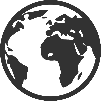 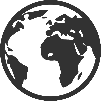 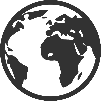 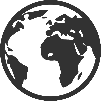 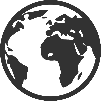 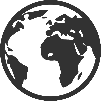 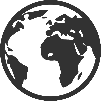 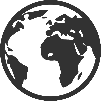 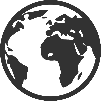 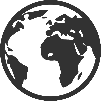 Border
Border
Border
Border
Border
Border
Border
Border
Border
Border
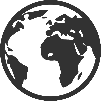 Border
© 2022,  შსს საინფორმაციო-ანალიტიკური დეპარტამენტი - საინფორმაციო  ცენტრი
საქართველოს სახელმწიფო საზღვარი
სახელმწიფო საზღვრის სიგრძე მეზობელ სახელმწიფოებთან
სასაზღვრო–გამტარი პუნქტები
ruseTis federacia – 894 km.
ყაზბეგი
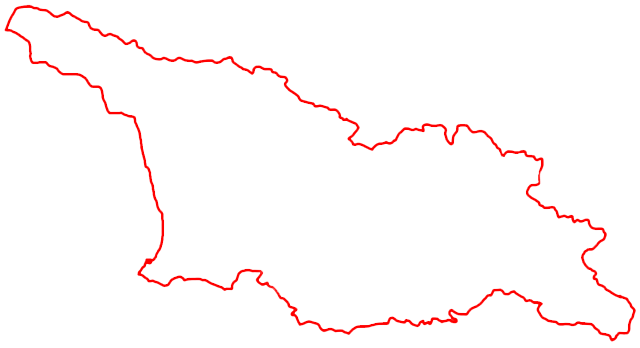 TurqeTi – 275 km.
სარფი
ვალე
კარწახი
Aazerbaijani	 – 446 km.
ცოდნა
სამთაწყარო
ვახტანგისი
წითელი ხიდი
somxeTi – 224 km.
სადახლო
ახკერპი
გუგუთი
ნინოწმინდა
საზღვაო საზღვარი
სანაპირო ზოლი - 309 კმ
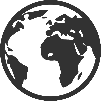 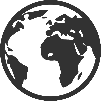 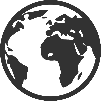 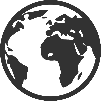 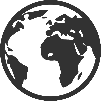 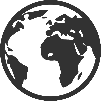 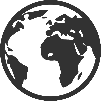 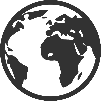 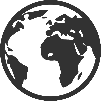 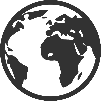 Border
Border
Border
Border
Border
Border
Border
Border
Border
Border
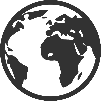 Border
პორტები
აეროპორტები
რკინიგზა
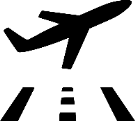 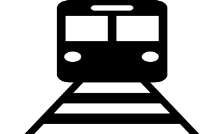 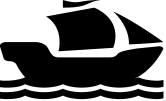 0
0
0
თბილისის აეროპორტი
ბათუმის აეროპორტი
ქუთაისის აეროპორტი
სადახლოს რკინიგზა
გარდაბნის რკინიგზა
კარწახის რკინიგზა
ბათუმის პორტი
  ფოთის პორტი
  ყულევის პორტი
საქართველოს სახელმწიფო საზღვრის კვეთის სტატისტიკასასაზღვრო - გამტარი პუნქტების მიხედვით  
(აგვისტო, 2019 წელი)
სულ – სახელმწიფო საზღვრის კვეთა განხორციელდა  3 306 012 – ჯერ (შემოსვლა + გასვლა)
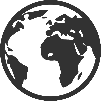 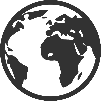 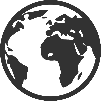 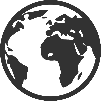 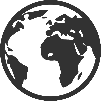 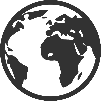 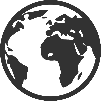 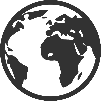 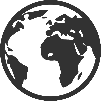 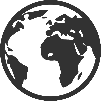 Border
Border
Border
Border
Border
Border
Border
Border
Border
Border
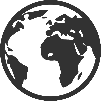 Border
საქართველოს სახელმწიფო საზღვარზე გადაადგილებული  უცხო ქვეყნის მოქალაქეები
(აგვისტო, 2019 წელი)
12,5%
8,9%
1,8%
5,8%
შემოსვლების საერთო რაოდენობა - 1 254 455
24 საათი და მეტი - 648 172
ტრანზიტი - 333 668
სხვა - 272 615
ტრანზიტი 
(24 საათზე ნაკლებ დროში სხვადასხვა ქვეყანასთან საზღვრის კვეთა)
ვიზიტორი
(24 საათი და მეტი)
შემოსვლების საერთო რაოდენობა
სხვა
(24 საათამდე)
- 7,2%
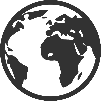 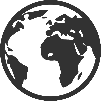 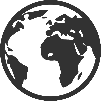 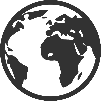 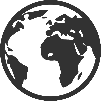 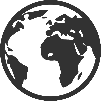 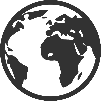 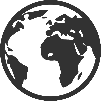 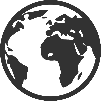 Border
Border
Border
Border
Border
Border
Border
Border
Border
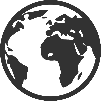 Border
ქვეყნების პირველი ექვსეული და ევროკავშირი კვეთების რაოდენობის მიხედვით (შემოსვლა)
 (აგვისტო, 2019 წელი)
16%
-6%
4%
9%
23%
21%
21%
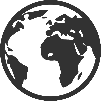 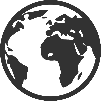 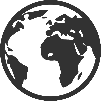 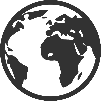 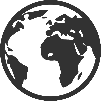 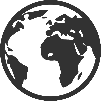 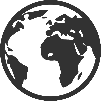 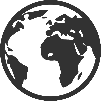 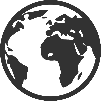 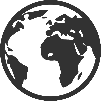 Border
Border
Border
Border
Border
Border
Border
Border
Border
Border
ქვეყნების ოცეული (პირველი ექვსეულის შემდეგ) კვეთების რაოდენობის მიხედვით (შემოსვლა)
(აგვისტო, 2019 წელი)
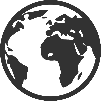 Border
საქართველოს სახელმწიფო საზღვარზე გადაადგილებულ უცხო ქვეყნის მოქალაქეთა 
საზღვრის კვეთის სტატისტიკური მონაცემები სქესის და ასაკის მიხედვით
(აგვისტო, 2019 წელი)
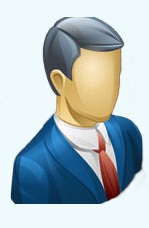 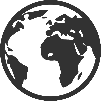 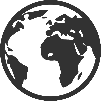 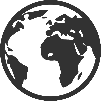 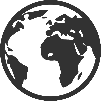 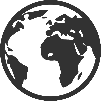 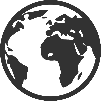 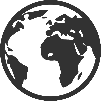 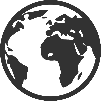 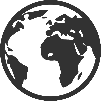 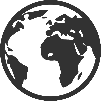 Border
Border
Border
Border
Border
Border
Border
Border
Border
Border
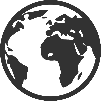 Border
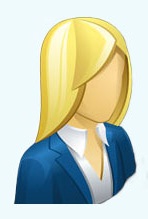 საქართველოს მოქალაქეთა საზღვრის კვეთა
 (აგვისტო, 2019 წელი)
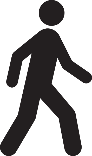 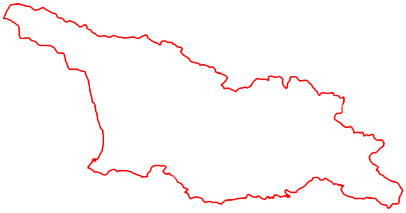 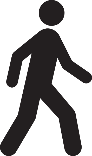 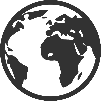 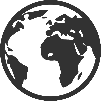 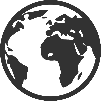 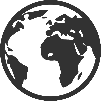 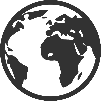 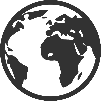 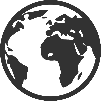 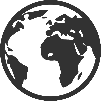 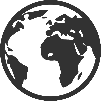 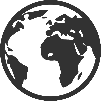 Border
Border
Border
Border
Border
Border
Border
Border
Border
Border
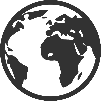 Border
საქართველოს სახელმწიფო საზღვარზე გადაადგილებულ საქართველოს მოქალაქეთა 
საზღვრის კვეთის სტატისტიკური მონაცემები სქესის და ასაკის მიხედვით
(აგვისტო, 2019 წელი)
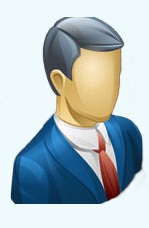 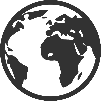 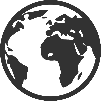 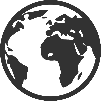 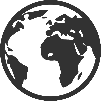 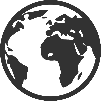 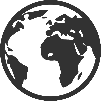 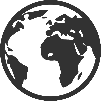 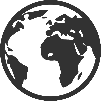 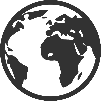 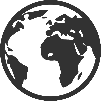 Border
Border
Border
Border
Border
Border
Border
Border
Border
Border
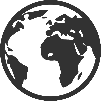 Border
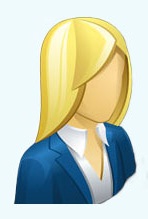 საავტომობილო ტრანსპორტის მოძრაობის დინამიკა 
სასაზღვრო-გამტარი პუნქტების მიხედვით  
(აგვისტო, 2019 წელი)
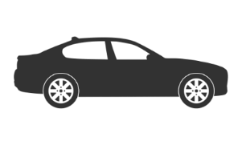 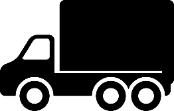 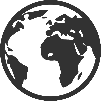 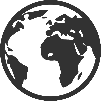 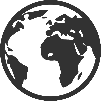 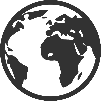 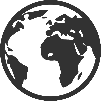 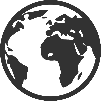 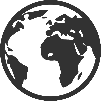 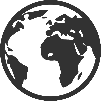 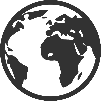 Border
Border
Border
Border
Border
Border
Border
Border
Border
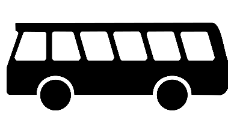 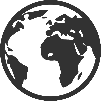 Border
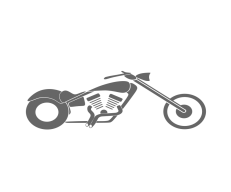 საავტომობილო ტრანსპორტის მოძრაობის დინამიკა 
სასაზღვრო-გამტარი პუნქტების მიხედვით  
(აგვისტო, 2019 წელი)
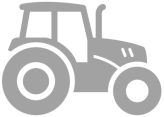 თურქეთისკენ/ თურქეთიდან -    88 691-ჯერ
რუსეთისკენ/
რუსეთიდან – 
136 069-ჯერ
საავტომობილო ტრანსპორტის მოძრაობის დინამიკა მოსაზღვრე ქვეყნების მიხედვით 
კვეთების
რაოდენობა ორივე მიმართულებით:  
537 839
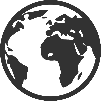 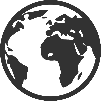 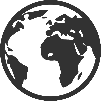 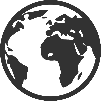 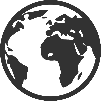 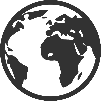 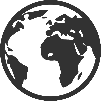 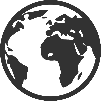 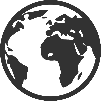 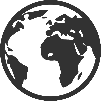 Border
Border
Border
Border
Border
Border
Border
Border
Border
Border
აზერბაიჯანისკენ
/აზერბაიჯანიდან – 133 523-ჯერ
სომხეთისკენ/
სომხეთიდან - 
177 619-ჯერ
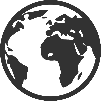 Border
საავტომობილო ტრანსპორტის მისაბმელების მოძრაობის დინამიკა 
სასაზღვრო-გამტარი პუნქტების მიხედვით  
(აგვისტო, 2019 წელი)
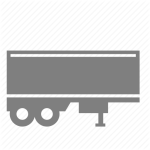 საავტომობილო ტრანსპორტის ტრანზიტული მოძრაობის დინამიკა 
(აგვისტო, 2019 წელი)
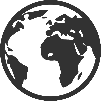 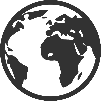 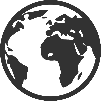 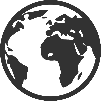 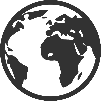 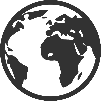 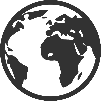 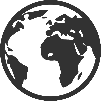 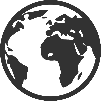 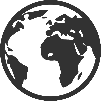 Border
Border
Border
Border
Border
Border
Border
Border
Border
Border
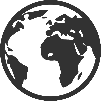 Border
სარკინიგზო ტრანსპორტის მოძრაობის დინამიკა 
(აგვისტო, 2019 წელი)
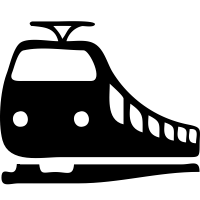 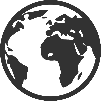 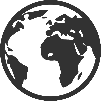 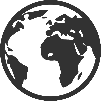 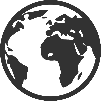 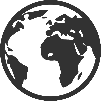 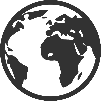 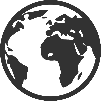 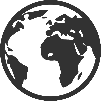 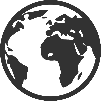 Border
Border
Border
Border
Border
Border
Border
Border
Border
საზღვაო რეისების დინამიკა (შემოსვლა + გასვლა) (აგვისტო, 2019 წელი)
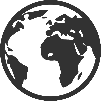 Border
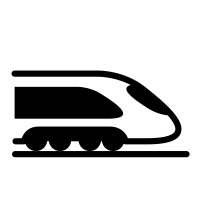 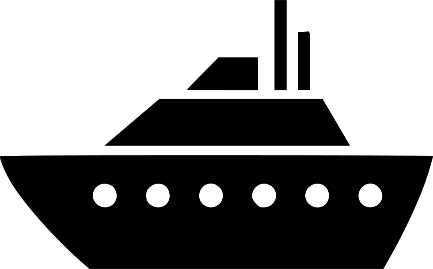 გმადლობთ 
ყურადღებისათვის!
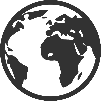 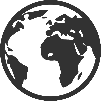 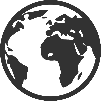 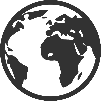 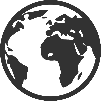 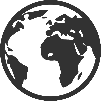 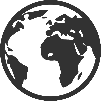 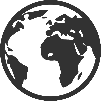 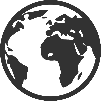 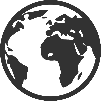 Border
Border
Border
Border
Border
Border
Border
Border
Border
Border
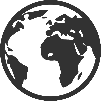 Border